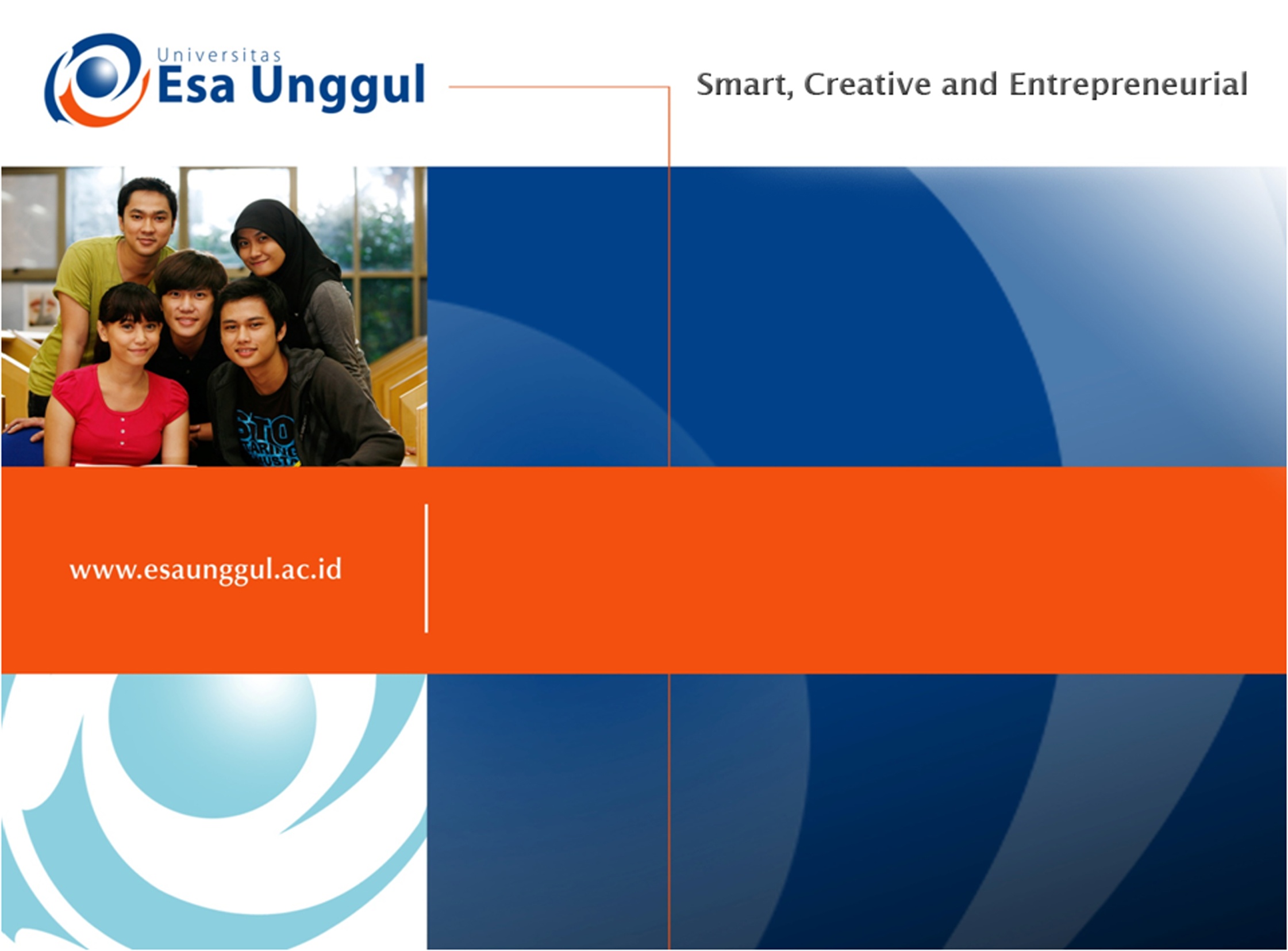 PEMBERIAN NUTRISI ENTERAL PASIEN GERIATRI
Anugrah Novianti, SGz, M.Gizi
PROGRAM STUDI ILMU GIZI
FAKULTAS ILMU-ILMU KESEHATAN
Nutrisi enteral adalah pemberian makanan langsung ke dalam saluran cerna (lambung, duodenum atau jejunum) melalui selang, kateter atau stoma.
INDIKASI PEMBERIAN
Pasien dengan saluran pencernaan yang tidak berfungsi baik :
Asupan gizi oral < 60 % u/ 7 hari
Pasien AIDS/HIV (malnutrisi), 
Kaheksia pada pasien jantung/kanker, 
Penurunan kesadaran atau koma, 
Disfagia/obstruksi esofagus
Anoreksia pada infeksi berat/kronis,
Pembedahan/kanker pada kepala dan leher
Hipermetabolik (luka bakar,trauma,infeksi HIV)
Inflamasi usus/penyakit Crohn, pankreatitis
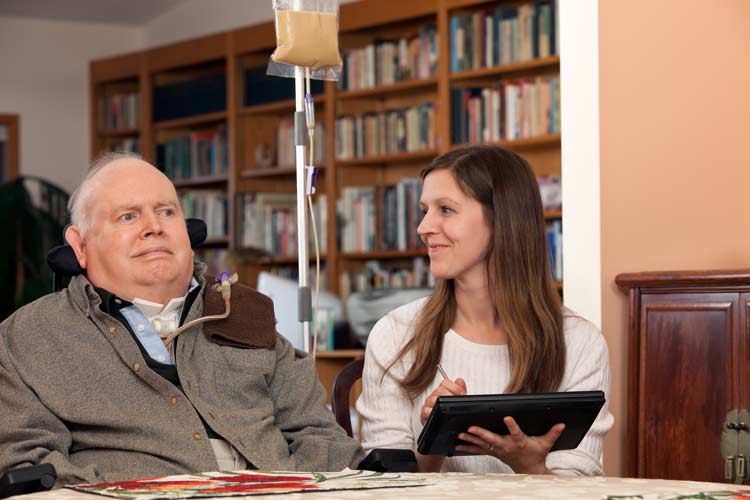 ROUTE OF ENTERAL FEEDING
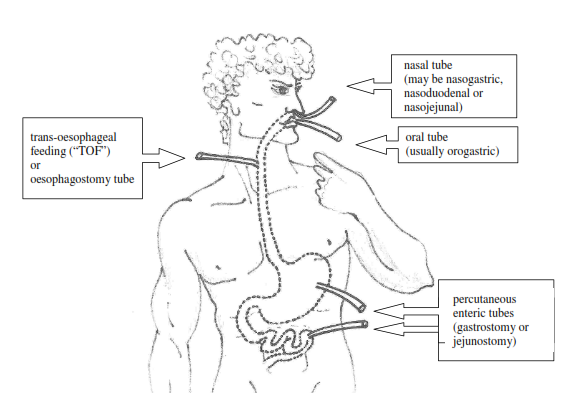 DAA, 2011
Pemberian makan melalui NGT direkomendasikan untuk terapi enteral yang berlangsung dalam jangka waktu pendek (2-3 minggu).
Pada pasien lansia bisa lebih lama dari 4 minggu, PEG lebih direkomendasikan
Kontraindikasi Pemberian Nutrisi Enteral Lansia
Hiperemesis yang tidak terkontrol obat
Perdarahan saluran cerna akut
Fistula saluran cerna tengah (duodenum sampai pertengahan kolon transversum) yang high output ( > 500 ml per 24 jam)
Pankreatitis akut
Ileus
Obstruksi saluran cerna
Perforasi salurna cerna
Gangguan absorpsi dan motilitas saluran cerna yang tidak memungkinkan pemberian nutrisi enteral
Hemodinamik tidak stabil
Jenis Makanan Enteral
Formula Rumah Sakit (blenderized) :
	makanan yang dibuat dari beberapa bahan makanan yang diracik dan dibuat sendiri dengan menggunakan blender. Perlu diperhatikan masalah kontaminasi, keamanan dan osmolaritasnya.
Formulasi Komersial :
	Polimerik  mengandung protein utuh untuk pasien dengan fungsi GI tract normal atau hampir normal
	Oligomerik  diet dibuat dengan formula khusus dalam bentuk susu elemental. Diet ini mengandung asam amino dan lemak MCT yang langsung diserap usus.
Diet enteral khusus untuk : sirosis, diabetes mellitus, gagal ginjal dan kondisi medis yang memerlukan diet tinggi protein
Teknik Pemberian Makanan Enteral
Intermitten Feeding 
Volume cairan antara 250 – 400 ml
Waktu pemberian 30 menit
Pemberian yang berlebihan menimbulkan keluhan*
Resiko aspirasi bila pemberian dengan volume besar dan waktu yang singkat
Continuous Feeding 
Didistribusikan secara perlahan dan konstan (mulai 15 – 50 ml/jam)
Waktu pemberian 8 – 24 jam
Baik untuk pasien hipermetabolik
Diperlukan pump untuk menjamin akurasi dan konsistensi
Harga lebih mahal
Teknik Pemberian Makanan Enteral
Bolus Feeding
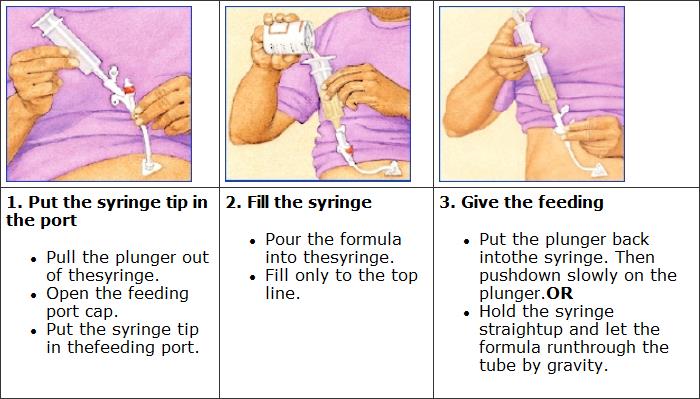 Menggunakan syringe pump dalam waktu 15 – 60 menit dengan interval reguler (jeda waktu tertentu, disesuaikan dengan kapasitas lambung dan jumlah kalori yang diperlukan). Harus dipastikan bahwa pasien mempunyai fungsi sfingter esofagus yang baik untuk mencegah aspirasi